Об Акции-2016
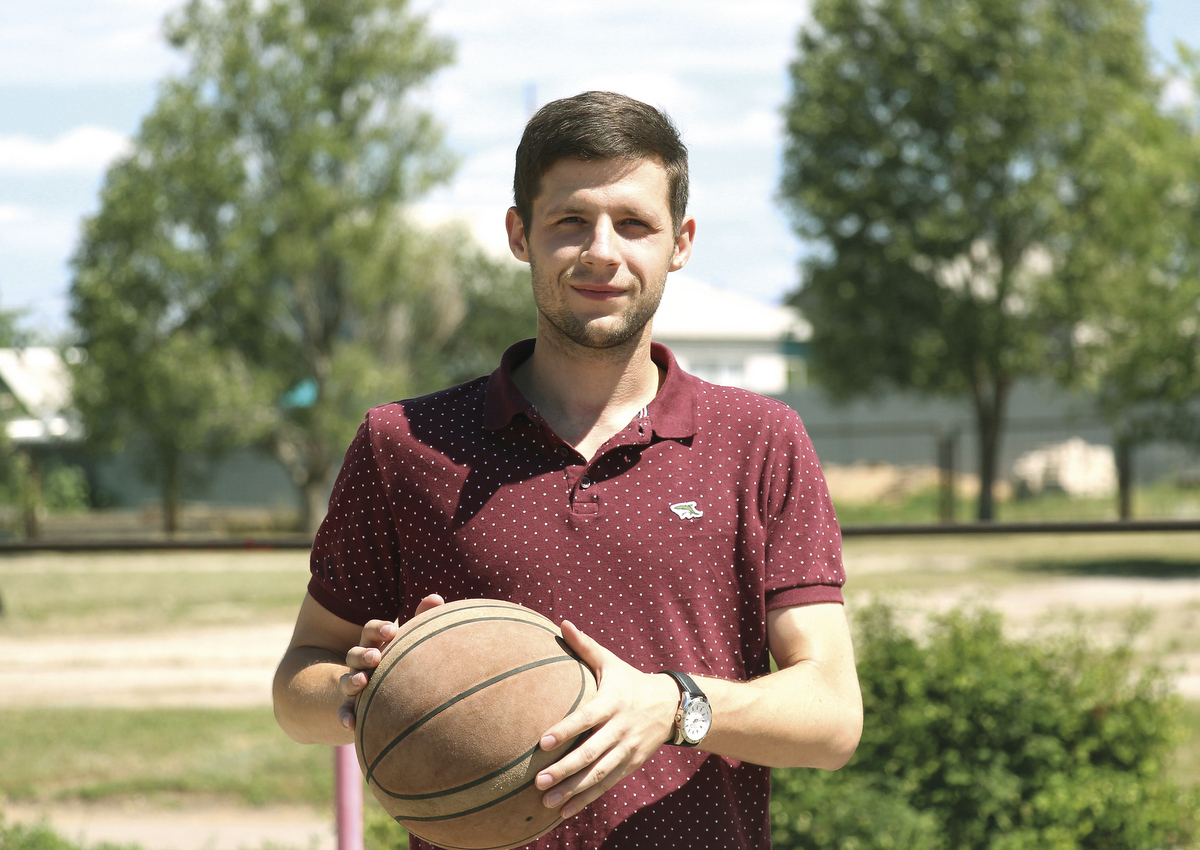 В 2016 году
в Акции приняли
участие 224
человека
из 5 малых городов
и 7 муниципальных
районов области
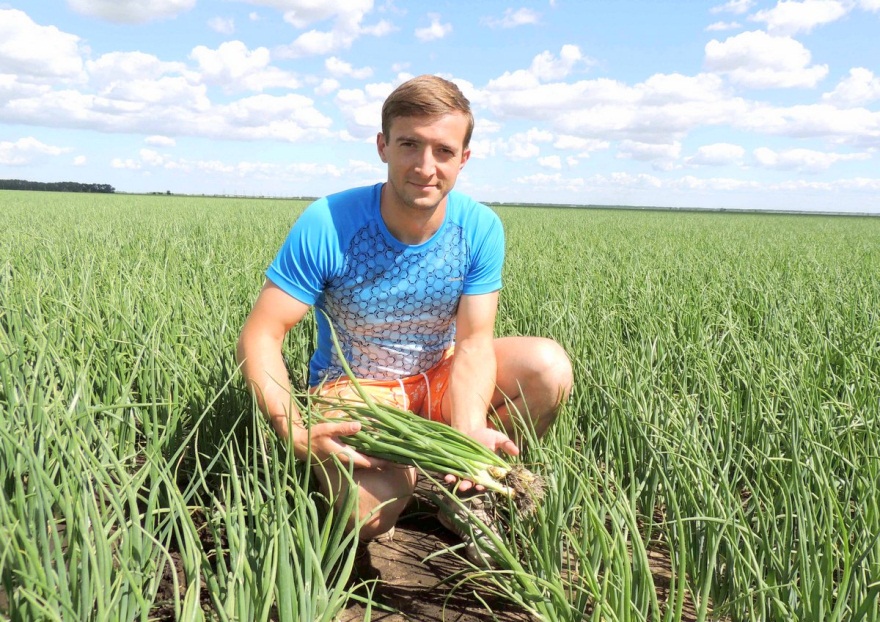 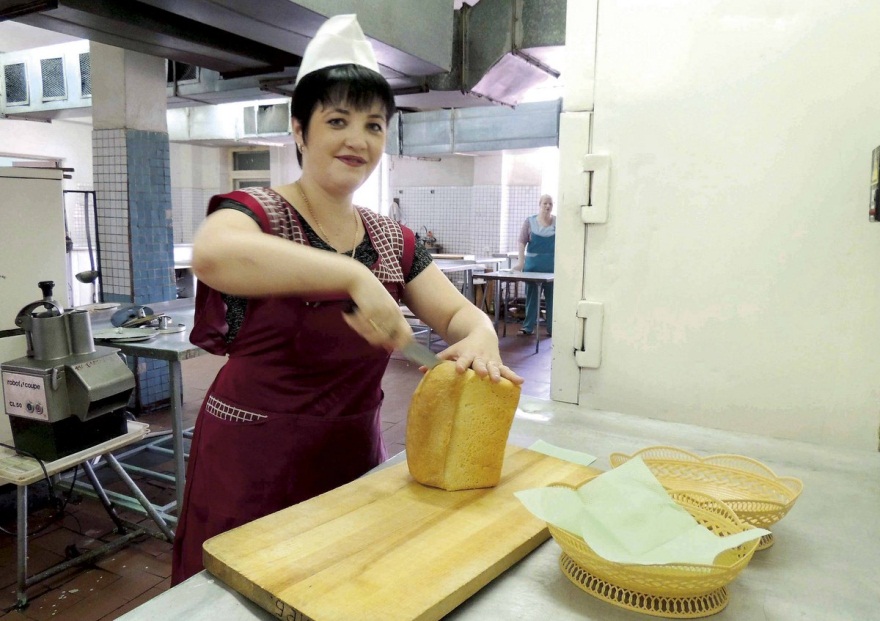 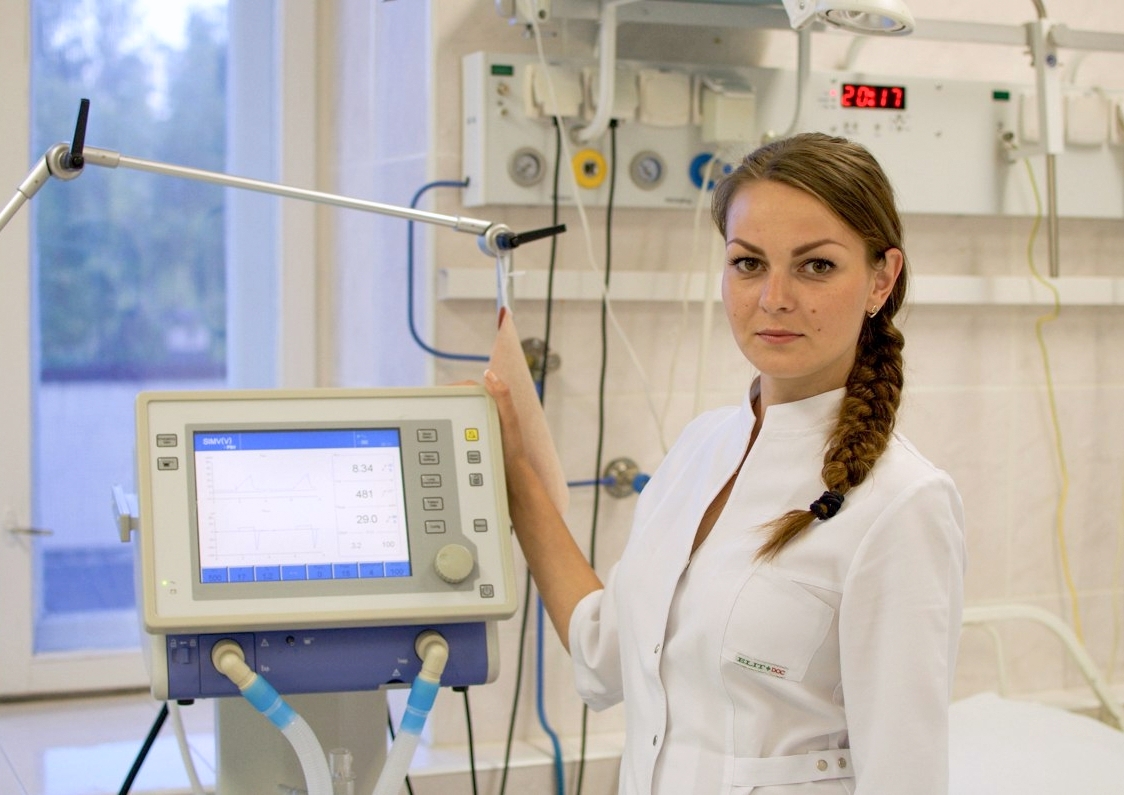 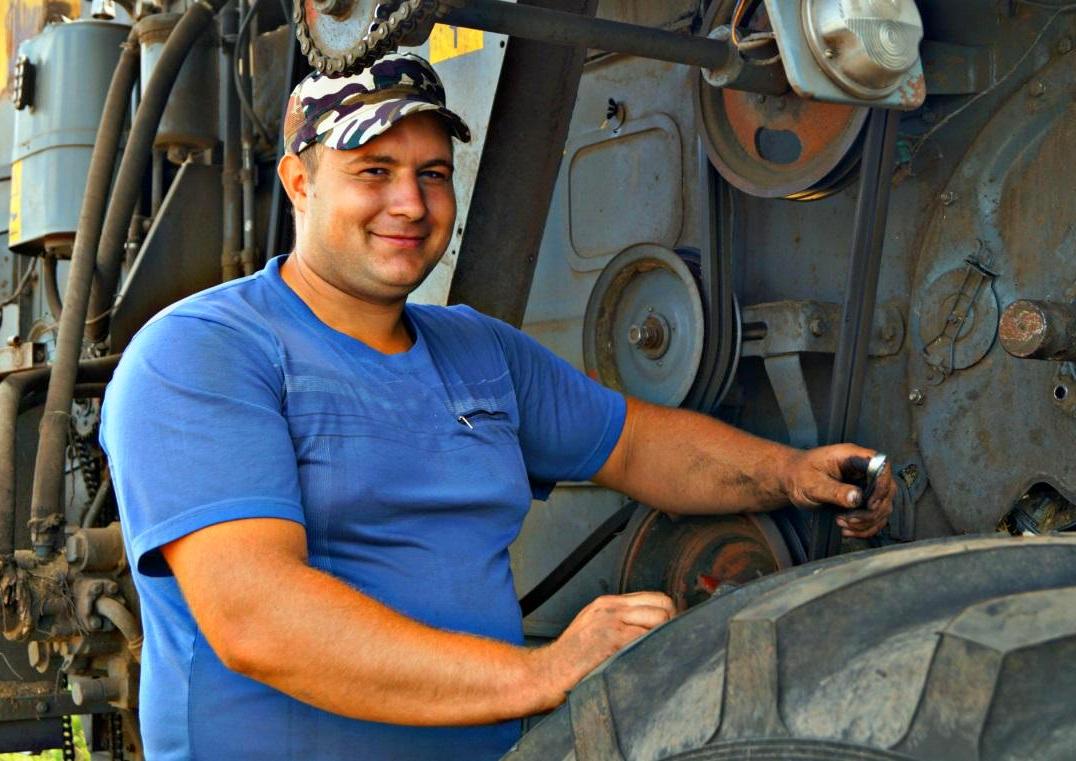 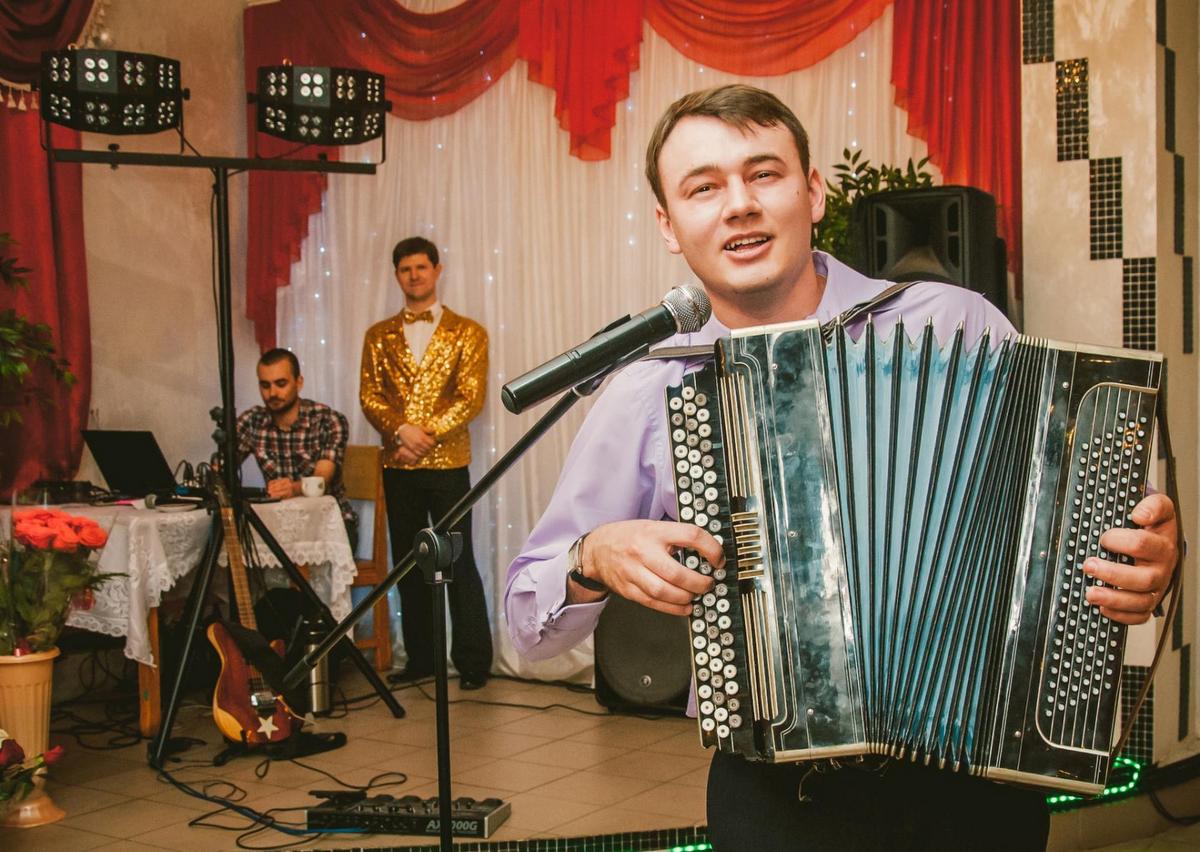 2
Об Акции-2016
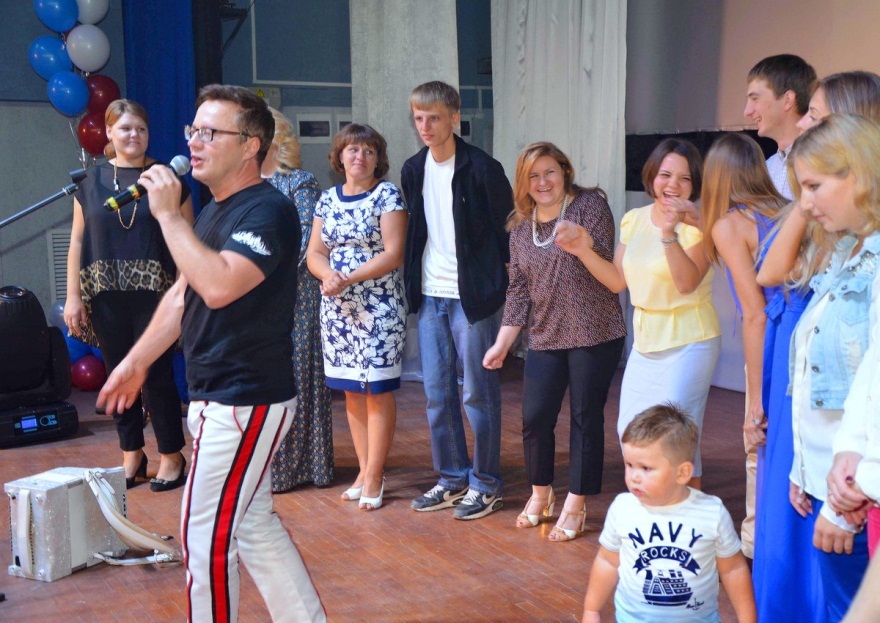 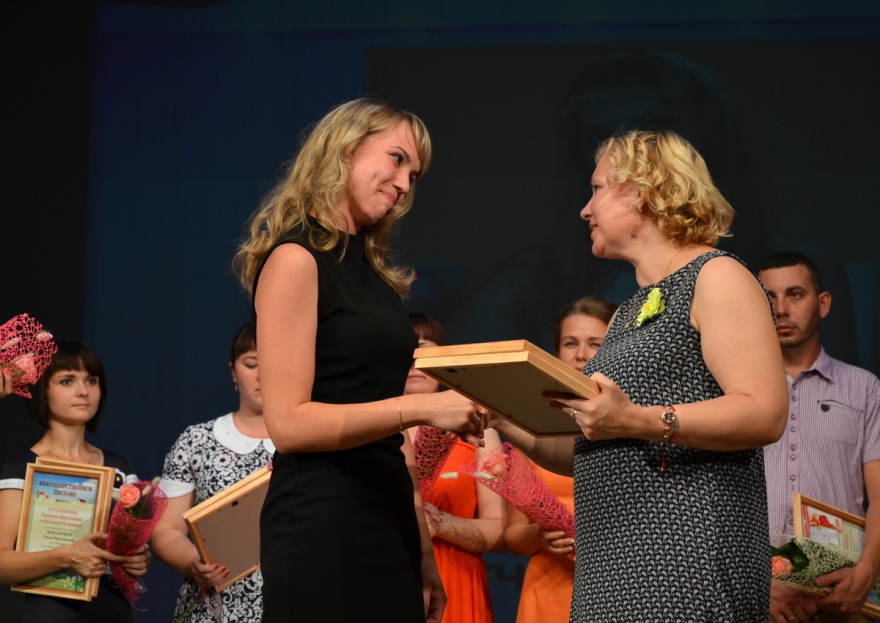 Почти 25 000 членов
групп в социальных сетях
Вконтакте,Фейсбук,Одноклассники
поставили около 40 000 отметок «Нравится» номинантам Акции.
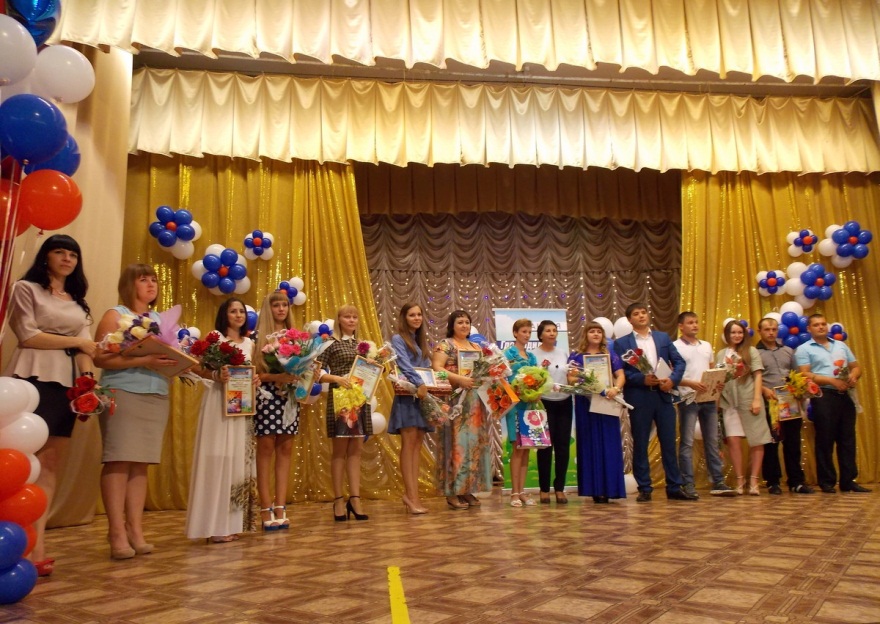 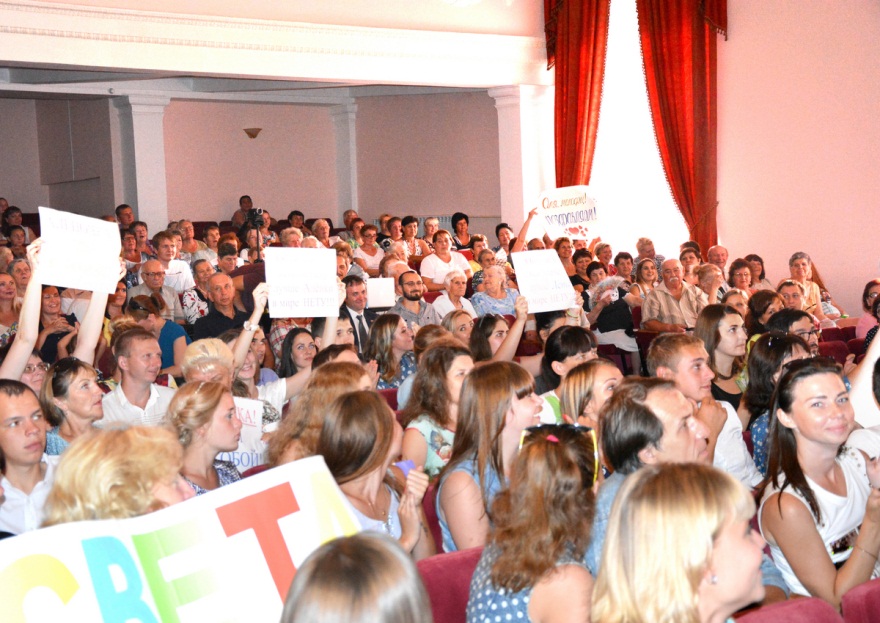 3
Общая информация
Сроки проведения Акции: 15 января – 01 октября 2017 г.

Территории проведения:
Все муниципальные районы области.
Городские округа Жигулевск, Кинель, Новокуйбышевск, Октябрьск, Отрадный, Похвистнево, Сызрань, Чапаевск.

Организатор Акции:
СООО «Департамент информационного взаимодействия».

При поддержке:
Правительство Самарской области.
Депутат Государственной Думы Евгений Серпер.
Министерство образования и науки Самарской области.
ПАО «Лукойл».
4
Цели и задачи Акции
Цели: 
Популяризация успешного образа жизни на селе и в малых городах.
Создание благоприятных условий профессиональной самореализации молодежи путем содействия мерам поддержки молодых специалистов, предусмотренных Законами Самарской области, иными федеральными и региональными законодательными актами.
Задачи:
Выявление и поощрение молодых специалистов, которые после обучения  вернулись на Малую родину.
Содействие эффективной профориентации.
Формирование позитивного общественного мнения и повышение информированности о мерах социальной поддержки молодых специалистов.
Формирование активной жизненной позиции и готовности к участию в экономической и общественной жизни своего города/района.
5
Организационная структура
Состав оргкомитета:
Представители министерств и ведомств Самарской области
Представители Самарской Губернской Думы
Представители региональных СМИ
Представители Организатора
Состав рабочей группы:
Координатор на территории
Представитель управления образования
Представитель учреждения культуры
Представитель муниципальных СМИ
6
Мероприятия Акции.Этап 1. Подготовительный
Запуск сайта gderodilsa.ru: 15 декабря 2016 г.
Информационная кампания в СМИ на всех этапах Акции(ролики на ТРК «Губерния», на радио «Губерния» и на муниципальных телеканалах; информация в областных и муниципальных печатных СМИ; публикации на интернет-ресурсах и в соцсетях).
Сбор заявок для участия через сайт или поe-mail zayavka@gderodilsa.ru Регистрация участников на сайте Акции. Последний срок приема заявок: 20 февраля 2017 г.
Составление календарного плана классных часов по профориентации на территориях.
7
Мероприятия Акции.Этап 2. Муниципальный
Голосование за участников по территориям на сайте Акции gderodilsa.ru
Классные часы по профориентации с анкетированием старшеклассников.  Рекомендуемое кол-во классных часов:
не менее трех для муниципальных районов; 
не менее пяти для городских округов.
Информирование о конкурсе сочинений «Где родился, там и пригодился».
Подведение итогов муниципального этапа.
Публикации в СМИ о победителях.
Проведение итогового массового мероприятия по подведению итогов этапа - на усмотрение муниципалитетов.
8
Мероприятия Акции.Этап 3. Межмуниципальный
Межмуниципальный этап проводится в 4-х территориальных группах: 
«Города»: Жигулевск, Кинель, Новокуйбышевск , Октябрьск , Отрадный, Похвистнево, Сызрань, Чапаевск. 
«Север», районы: Елховский, Исаклинский, Камышлинский, Клявлинский, Кошкинский, Похвистневский, Сергиевский, Челно-Вершинский, Шенталинский.
«Юго-Восток», районы: Алексеевский, Борский, Большечерниговский, Большеглушицкий, Богатовский, Волжский, Кинельский, Кинель-Черкасский, Нефтегорский.
«Юго-Запад», районы: Безенчукский, Красноармейский, Красноярский, Пестравский, Приволжский, Ставропольский, Сызранский, Хворостянский, Шигонский.
Голосование за представителей муниципалитетов по группам на сайте.
Определение сильнейших (I, II, III место) в ходе четырех массовых мероприятий, с учетом голосов за участника и выполнения конкурсного задания (презентация своей профессии и района/города).
9
Мероприятия Акции.Этап 4. Региональный
Финалисты Акции - 12 молодых специалистов, занявших I, II, III места в четырех группах межмуниципального этапа.
Голосование за финалистов на сайте Акции единым списком.
Определение лауреатов Акции (I, II, III место) в ходе заключительного массового мероприятия, с учетом голосов за участников и выполнения конкурсного задания. Награждение победителей ценными призами и подарками.
Публикация результатов Акции в СМИ.
10
Ожидаемые результаты
На основе анализа Акции 2016 года мы ожидаем:
700-900 участников из числа молодых специалистов.
Проведение 150 классных часов по профориентации с охватом не менее 5000 учащихся старших классов.
Анкетирование не менее 5000 старшеклассников по вопросам выбора профессии и определения дальнейшего места жительства.
Охват информацией о мерах поддержки молодых специалистов на конкретных территориях и по области: не менее 20 000 человек.
Охват информацией о мерах поддержки через СМИ:не менее 1 000 000 человек.
11
Спасибо за внимание!
12
(846)973-64-00, info@gderodilsa.ru